Los sonidos de Malvinas     Recorren las calles             De Morón
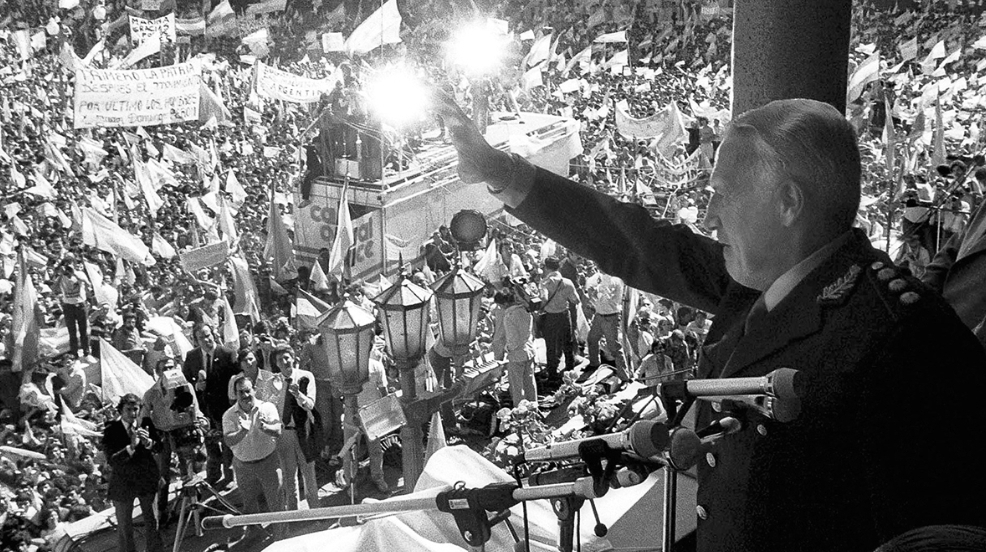 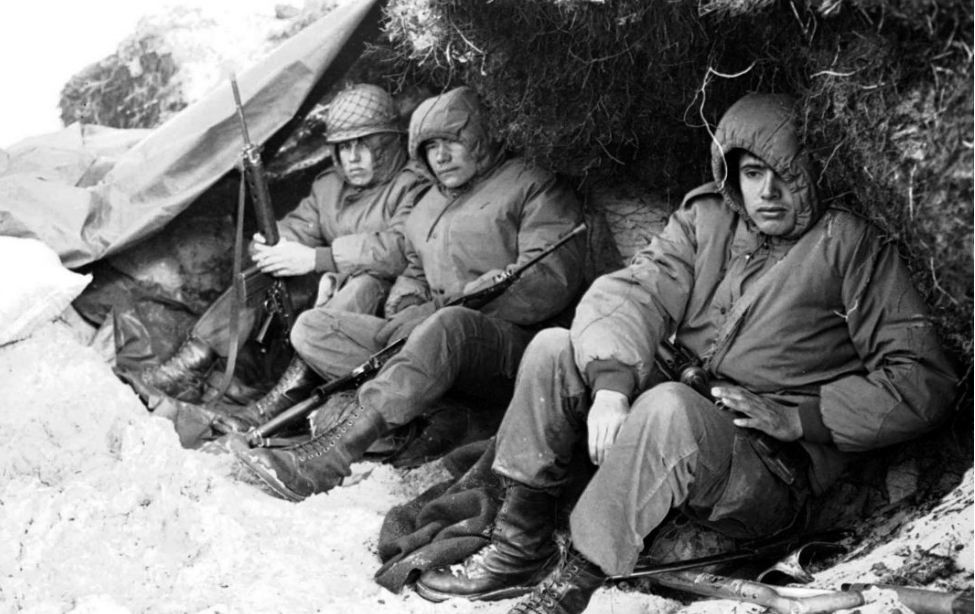 E.e.s. n°59